تاریخ ریاضی
جلسه نهم
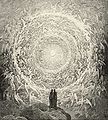 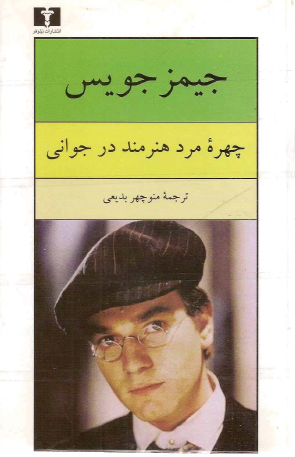 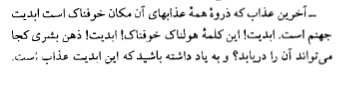 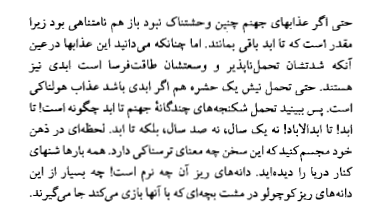 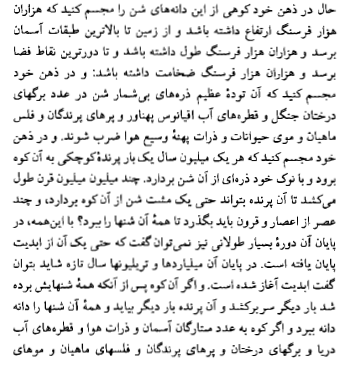 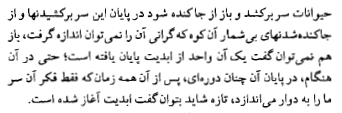 Guru Josh ProjectInfinity
یه حاجی بود یه گربه داشت
گربشو خیلی دوس می‌داش
حاجی یه روز گوشت خرید
گوشت‌ها رو رو تاقچه گذاشت
گربه اومد گوشت‌ها رو خورد
 حاجی اومد گربه رو کشت
رو سنگ قبر اون نوشت
یه حاجی بود یه گربه داشت ...
چندتا توپ دارم قلقلی‌اند
توپهای 1و 2 را در سبد (الف) میذارم و بعد توپ 1 رو برمی‌دارم میذارم تو سبد (ب)، بعد توپهای 3 و 4 رو تو سبد تو سبد (الف)‌ میذارم و توپ 2 رو برمیدارم میذارم تو سبد (ب)، بعد توپ 5 و 6 رو تو سبد (الف) میذارم و توپ 3 رو برمیدارم میذارم تو سبد (ب)، و به همین ترتیب ادامه میدم. وقتی بازیم تموم شه،‌چندتا توپ تو سبد (الف) است؟
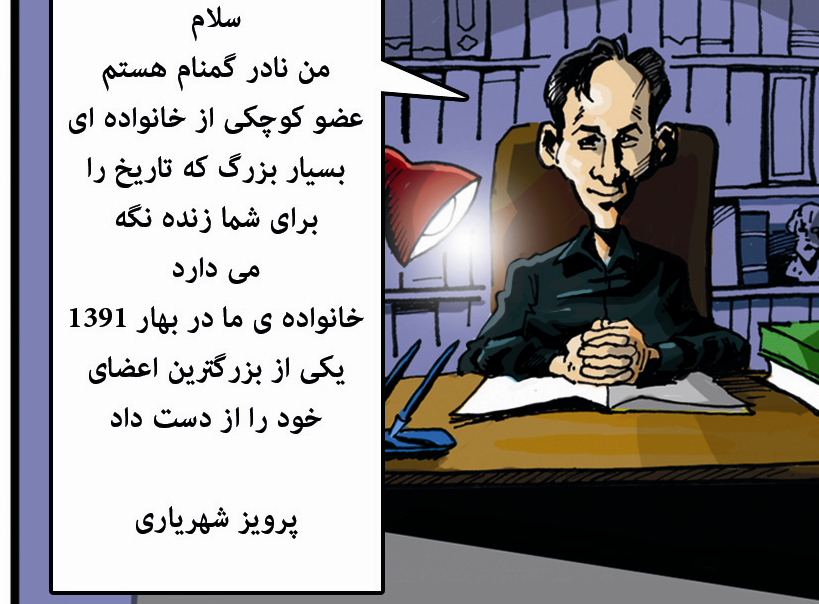 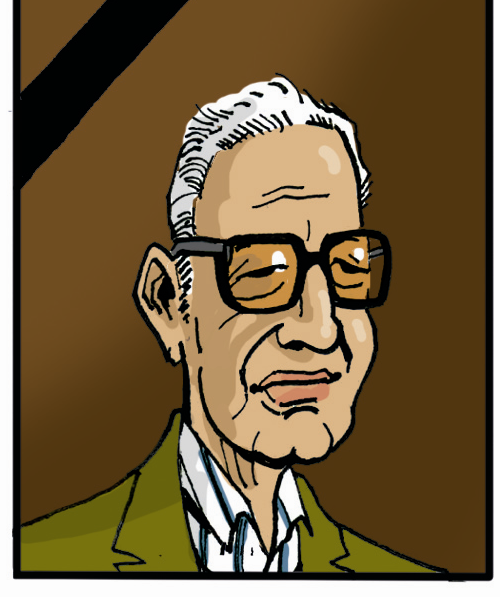 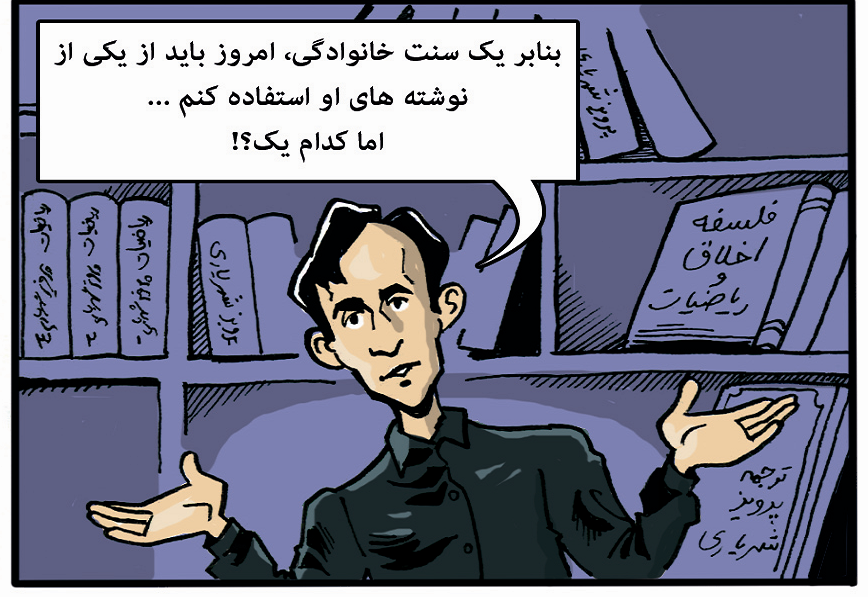 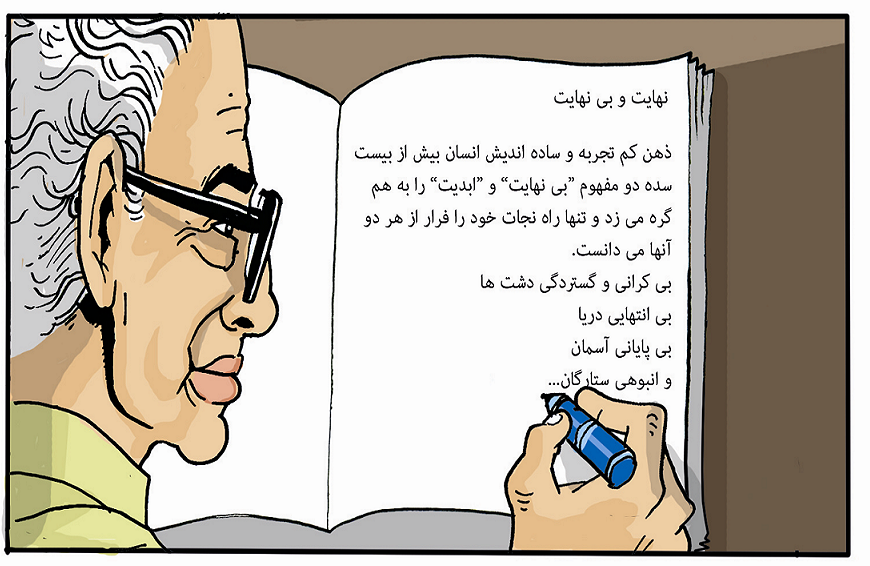 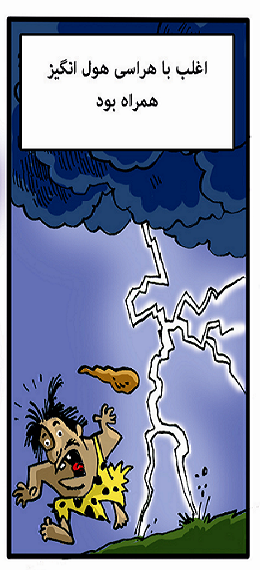 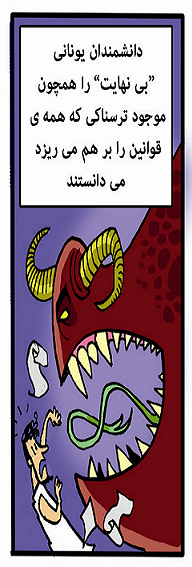 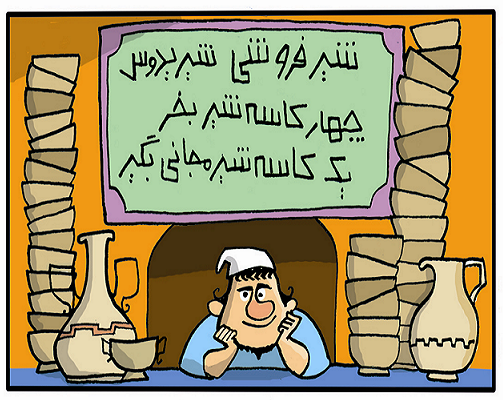 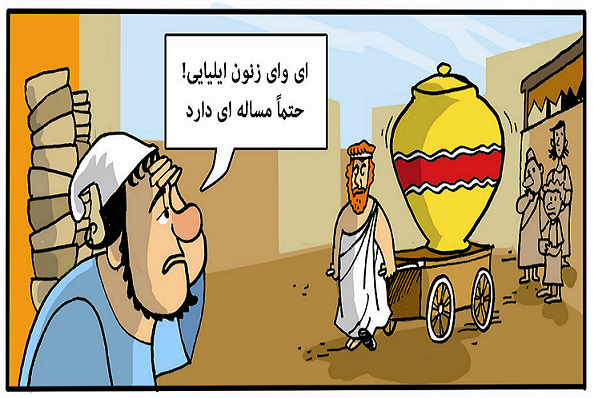 آشیل و لاکپشت
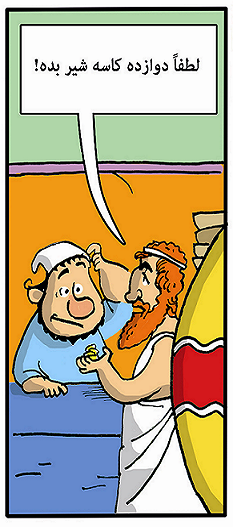 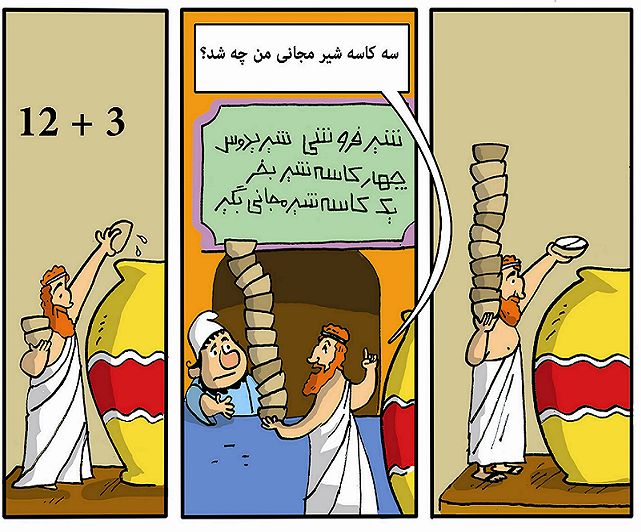 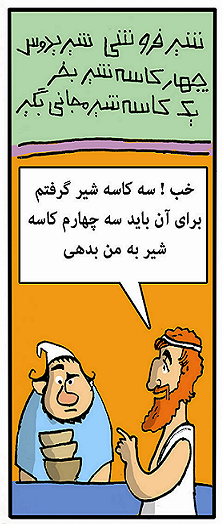 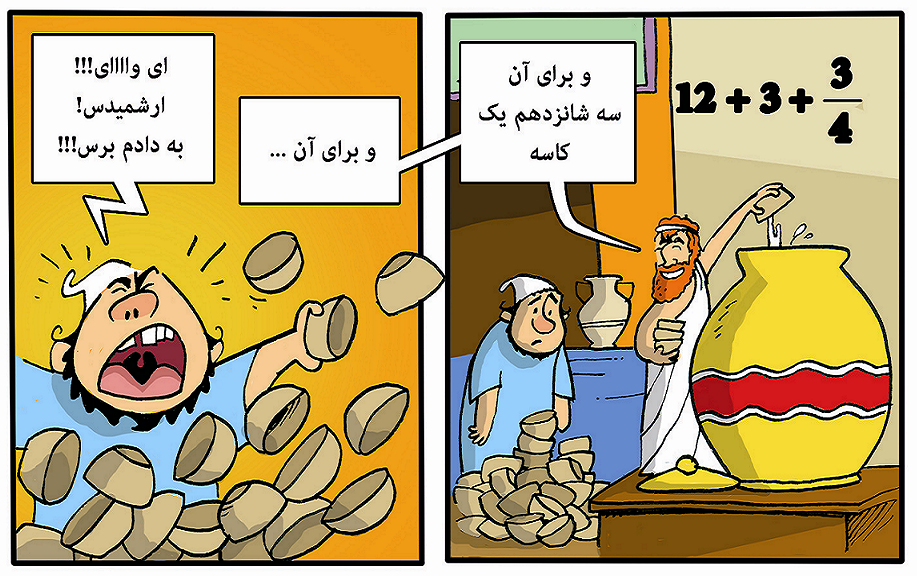 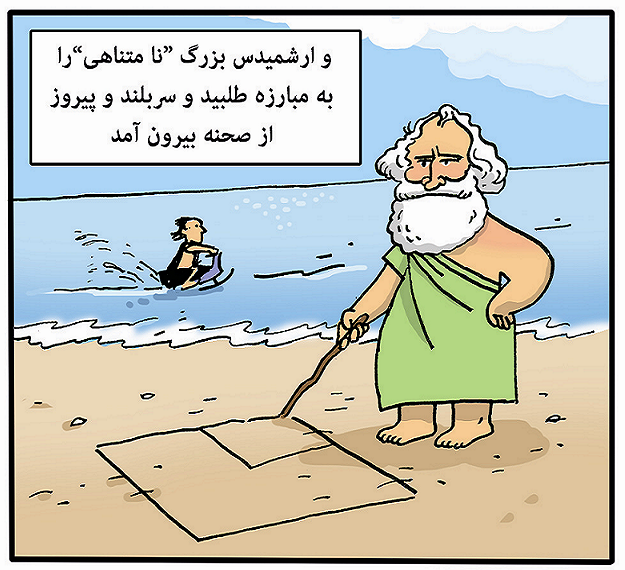 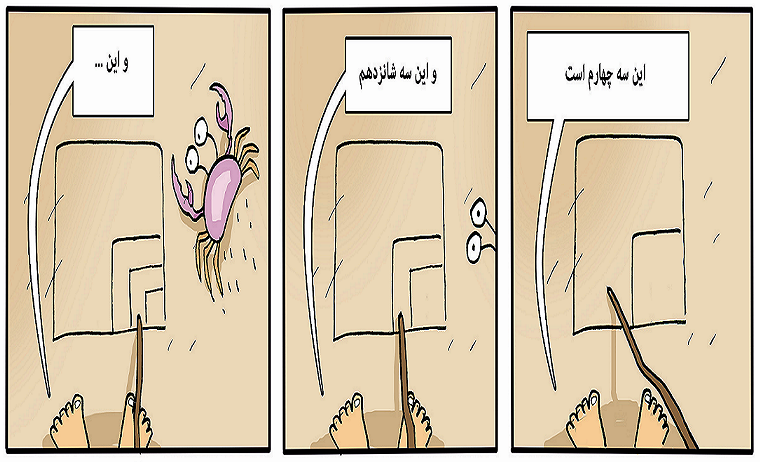 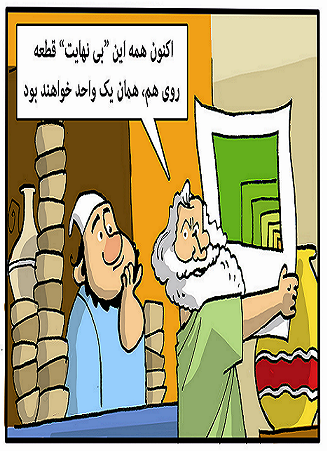 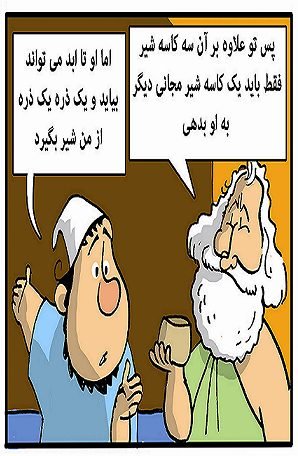 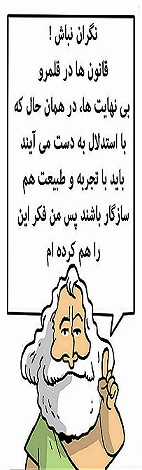 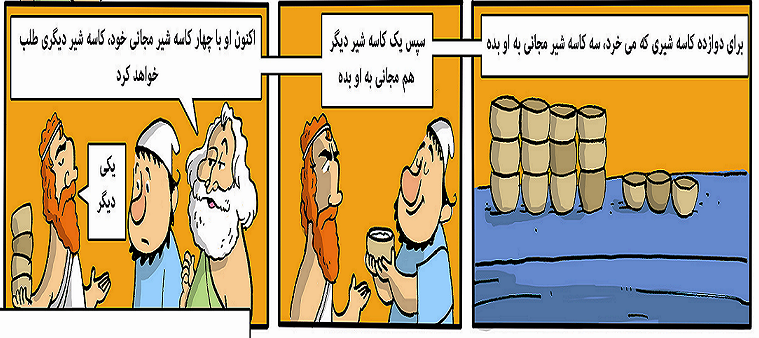 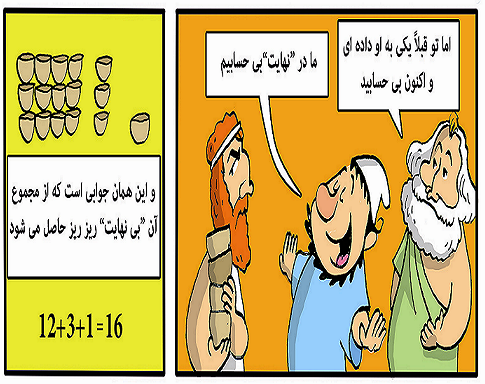 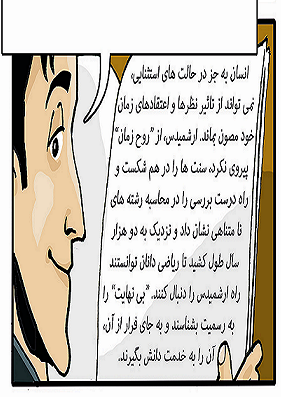 چشم‌های از حدقه بیرون زده
اگر شمردن اعداد را از صفر شروع کنیم با گذر زمان به جایی می‌رسیم که از گفتن عدد بعدی خسته می‌شویم. آن حس خستگی پایانی را بینهایت می‌نامند. علمای شاخه ریاضی آن را با نمادی که شاید خودشان هم توجیهی برای آن ندارند به شکل  نشان می‌دهند. شاید یکی از معانی این شکل شبیه چشم‌های انسان باشد که اینقدر شمارش اعداد را ادامه می‌دهد که چشمهایش از حدقه بیرون بزند و این شکلی یعنی  شود.
مفهوم دیگری از بینهایت نمی‌توانم متصور شوم
به نظر من بینهایت یک مفهوم است که از آن جایی آمده که هر چقدر جلو بروی باز هم می‌توان جلو رفت، یعنی مثلا هر عددی طبیعی داشته باشیم مانند  آنگاه  از آن بزرگتر است (بینهایت بالقوه؛ بی پایان)
مفهوم دیگری از بینهایت نمی‌توانم متصور شوم.
ارسطو،‌ یه چند صد سالی قبل از میلاد
پاره خط را می‌توان نصف کرد، آن نصفه را نصف کرد و ...
همیشه می‌توان به یک عدد بزرگتر فکر کرد. تعداد دفعاتی که یک مقدار می‌تواند نصف شود نامتناهی است. بنابراین، نامتناهی بالقوه است،‌ هرگز بالفعل نیست. تعداد قسمت‌هایی که می‌تواند کنار گذاشته شود از هر عددی می‌گذرد.
زبان جایگزین؛ بینهایت صرفا یک وا ژ ه است
اولین چیزی که به ذهن من می‌رسه (البته چون کلاس تاریخ ریاضیه و مثلا وسط خیابون یا توی خونه درباره بینهایت ازم سوال نشده)‌ یک علامت  که اصولا برای اعمال ریاضی بهش احتیاج داریم. مثلا باید جایی روی محور اعداد که دیگه نمی‌تونیم با اعداد ادامه دهیم را با آن نشان دهیم. بیشتر از همه برای حد به این نماد احتیاج داریم. مثلا نمی‌توانیم بگوییم ...
گاوس 1831
و اما درباره برهان شما، باید بگویم که من به شدت به این تصور که بینهایت چیزی کامل شده است اعتراض دارم،‌ و چنین تصوری در ریاضیات مجاز نیست. بینهایت فقط صورتی کلامی است و چیزی جز این نیست؛ شکل خلاصه شده‌ای است برای بیان اینکه حدودی وجود دارند که بعضی از نسبت‌ها تا حد دلخواه ما می‌توانند به آن نزدیک شوند...تا زمانی که انسان محدود بینهایت را به اشتباه برای چیزی ثابت در نظر نگیرد، و تا زمانی که با نیروی عادی فکری خود بینهایت را به مثابه چیزی محدود و محصور در نظر نگیرد،‌ تناقضی به وجود نخواهد آمد.
اگه تموم شه هیچی نمی‌مونه،‌ولی مساله اینجاست که ...
بازی تمام نمی‌شود (در زمان متناهی!)
گالیله 1636
سالویاتی: یکی از مشکلات آنست که وقتی ما با مغزهای محدود خود می‌کوشیم تا بینهایت را مطرح کنیم، آنرا واجد صفاتی می‌کنیم که به چیزهای معین و محدود اختصاص دارند؛ اما من تصور می‌کنم که این کار اشتباهی باشد، زیرا که ما از مقادیر بینهایتی که مساوی یا بزرگتر یا کوچکتر از یکدیگر باشند نمی‌توانیم سخن بگوییم. برای اثبات این امر من در فکر خود برهانی دارم که برای روشن شدن باید آن‌را به شکل سوالاتی از سیمپلیکیو که این مشکل را عنوان کرده است در آورم. 
این را مسلم فرض می‌کنم که شما می‌دانید که چه اعدادی مربعند و چه اعدادی چنین نیستند.
سیمپلیکیو: این را نیک می‌دانم که ...
سالویاتی: بسیار خوب؛ و نیز این را می‌دانید که همانطور که به این حاصل‌ضرب‌ها مربع می‌گویند، عوامل ضرب را ریشه‌ها یا اضلاع نام می‌گذارند؛ در صورتی که، از طرف دیگر، آن اعدادی که شامل دو عامل مساوی نیستند مربع نیز نخواهند بود. بنابراین اگر من ادعا کنم که همه اعداد، اعم از مربع‌ها و غیر مربع‌ها، تعدادشان بیش از مربع‌هایی است که در بالا گفته شد، آیا حقیقتی را بیان نداشته‌ام؟
سیمپلیکیو: کاملا صحیح است.
 سالویاتی: اگر من سوال کنم که تعداد مربع‌ها چند است، شما می‌توانید به درستی جواب دهید که به تعداد ریشه‌های متناظر مربع وجود دارد، زیرا هر مربعی دارای ریشه مخصوص به خود و هر ریشه‌ای نیز مربع مخصوص به خود دارد، در صورتی که هیچ مربعی بیش از یک ریشه و هیچ ریشه‌ای بیش از یک مربع نخواهد داشت.
سیمپلیکیو: دقیقا همینطور است.
 سالویاتی: اما اگر من بپرسم که تعداد ریشه‌ها چند است،‌ نمی‌توان منکر شد که به تعداد اعداد ریشه موجود است، زیرا هر عدد ریشه‌ای برای یک مربع است. با قبول این امر باید بگوییم که به تعداد اعداد موجود مربع داریم، زیرا که مربع‌ها تعدادشان به اندازه ریشه‌هاست، و هر عددی ریشه‌ای است. اما در شروع کار گفتیم که شماره اعداد بیش از شماره مربع‌هاست، از آن جهت که قسمت اعظم آنها مربع نیستند.
صرف نظر از این، تعداد نسبی مربع‌ها با رسیدن به اعداد بزرگتر تقلیل می‌یابد. بدین ترتیب تا 100 دارای 10 مربع هستیم، یعنی مربع‌ها یک‌دهم تعداد اعدادند؛ تا 10000 فقط یک‌صدم آن‌ها مربع‌اند، و تا یک‌میلیون تنها یک‌هزارم آنها چنین هستند؛ و اما از طرف دیگر اگر شما بتوانید تصوری از بینهایت عدد داشته باشید مجبور خواهید بود قبول کنید که تعداد مجذور‌های کامل برابر همه اعداد است که یکجا جمع شوند. 
ساگردو: پس با این ترتیب چه نتیجه‌ای می‌توان به دست آورد؟
سالویاتی: تا آنجا که من می‌دانم، فقط می‌توانیم چنین استنباط کنیم که تعداد مربع‌ها بینهایت و تعداد ریشه‌های آنها نیز بینهایت است؛ نه تعداد مربع‌ها کمتر از کلیه اعداد است و نه اینها بیشتر از آنها هستند؛ و بالاخره صفات «برابر»، «بزرکتر» و «کمتر» برای بینهایت قابل اطلاق نبوده فقط مربوط به مقادیر محدودند.
بنابراین، هنگامی که سیمپلیکیو چندین خط با طولهای مختلف را ارایه میدهد و می‌پرسد چطور ممکن است که خطهای بزرگتر شامل نقاطی بیش از نقاط خط کوچکتر نباشد، به او جواب می‌دهم که تعداد نقاط یک خط، مساوی، کمتر و یا بیشتر از نقاط خط دیگر نیست، بلکه هر خط دارای بینهایت نقطه است.
ما در ریاضی چیزی را یاد نمی‌گیریم، در عوض به آن عادت می‌کنیم
من از ابتدا فکر می‌کردم جواب 1 باشد. چون به... 0.9999 به دید یک شی تعریف شده در ریاضی نگاه می‌کردم. فکر می‌کنم شاید اگر برای کسی... 0.9999 تبدیل به چنین شی نشده باشد وقتی به طور مستقیم به مساله فکر می‌کند بگوید 0 که بعد از آن مقداری خرده (اعشار) آمده، پس هر چقدر هم که خرده داشته باشد از 1 کمتر است و جز صحیح آن یک می‌شود.
اما توپهای قلقلی...
به وضوح نمی‌توان بی‌شمار این کار را انجام داد و هر وقت نگاه کنیم متناهی بار عمل انجام شده. 
بازی هیچوقت تمام نمی‌شود.
اگه تموم شه هیچی نمی‌مونه،‌ولی مساله اینجاست که ...
بازی تمام نمی‌شود (در زمان متناهی!)
چندتا توپ دارم قلقلی‌اند
توپهای 1و 2 را در سبد (الف) میذارم و بعد توپ 2 رو برمی‌دارم میذارم تو سبد (ب)، بعد توپهای 3 و 4 رو تو سبد (الف)‌ میذارم و توپ 4 رو برمیدارم میذارم تو سبد (ب)، بعد توپ 5 و 6 رو تو سبد (الف) میذارم و توپ 6 رو برمیدارم میذارم تو سبد (ب)، و به همین ترتیب ادامه میدم. حالا چی می‌گی؟
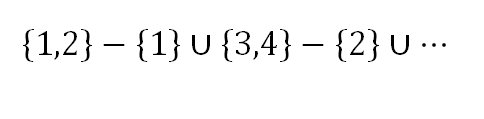 کانتور 1883
سنت چنین است که بینهایت به عنوان چیزی که به طور نامعین رشد می‌کند، یا به عبارت رایج در قرن هفدهم که صورت دیگر همین بیان است، رشته همگرایی است. در مقابل این، من بینهایت را شکل قطعی از چیزی که کامل شده است، چیزی که نه تنها بتواند وارد یک فرمول ریاضی شود، بلکه به وسیله عدد قابل تعریف باشد،‌ تصور می‌کنم. این طرز تصور بینهایت مخالف سنت‌هایی است که برای ما عزیزند،‌ و من علی‌رغم میل قلبی خود مجبور به قبول آن شده‌ام. اما سالها تفکر و تحقیق ریاضی با یک الزام منطقی به این نتایج انجامیده است،‌ و به این دلیل من ایمان دارم که هیچ اعتراض معتبری که من از عهده جواب گفتن به آن برنیایم، نمی‌تواند ارایه شود.
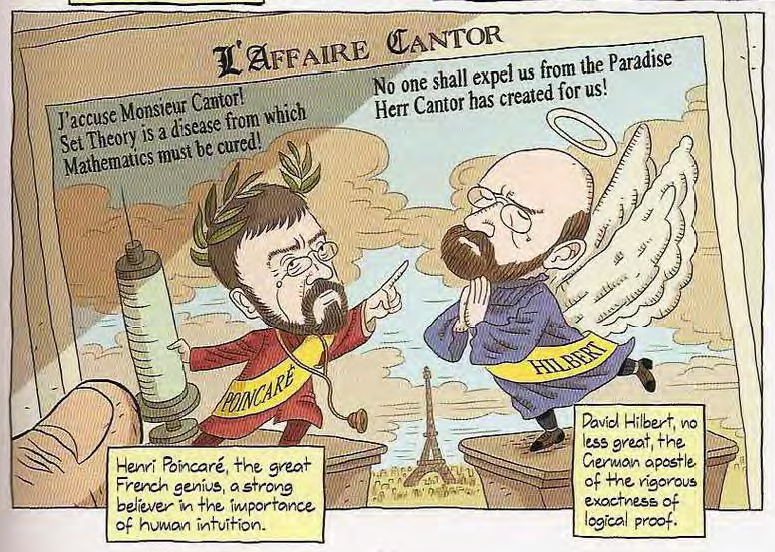 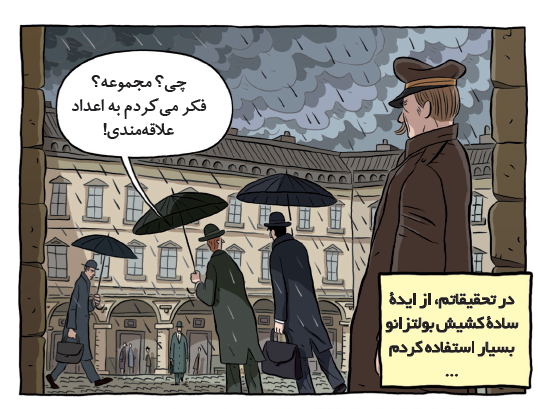 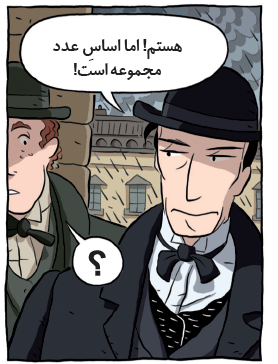 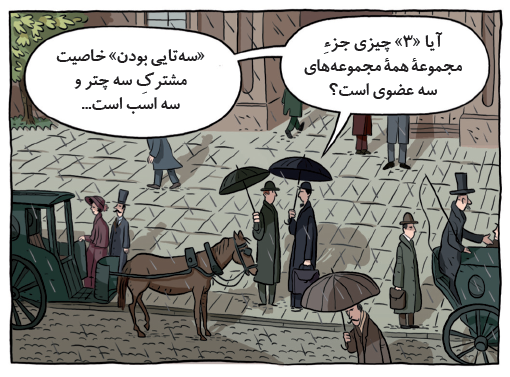 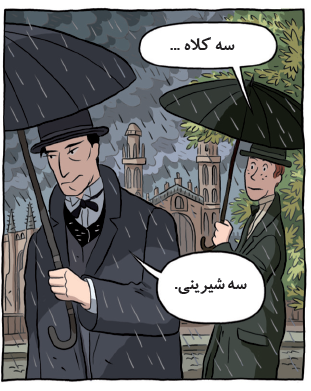 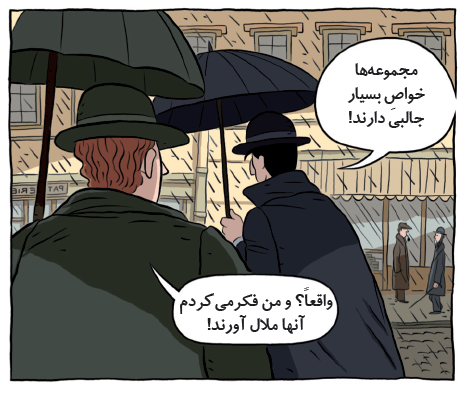 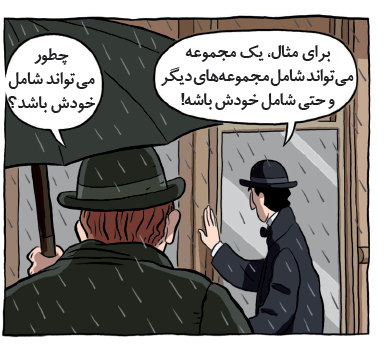 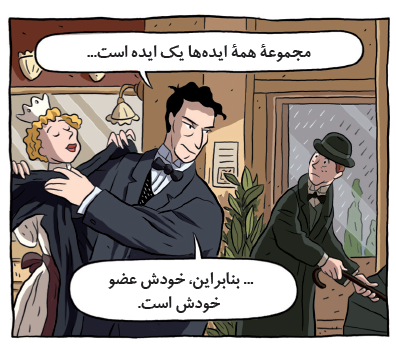 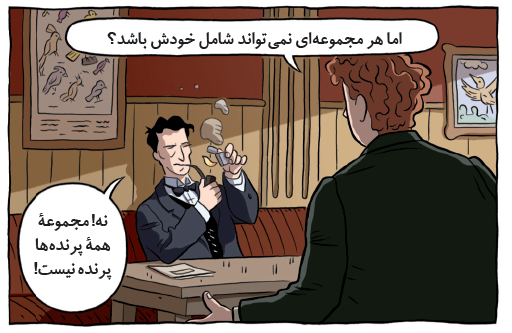 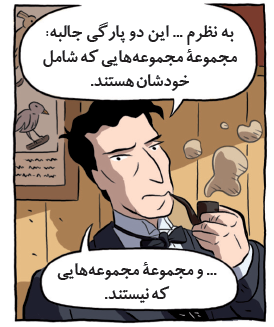 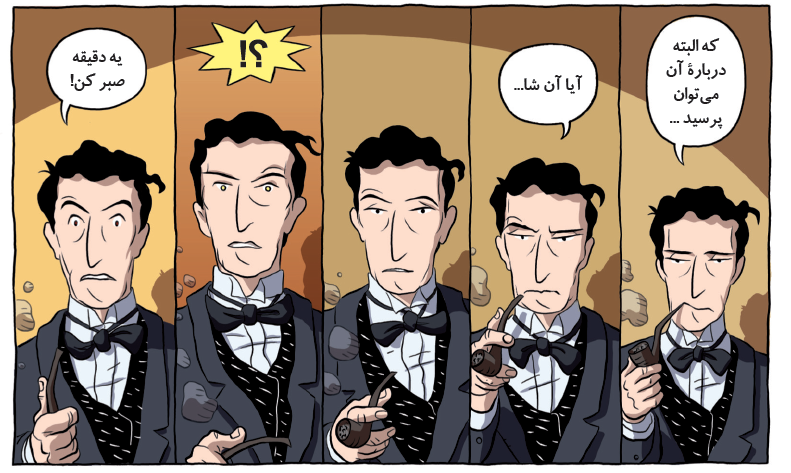 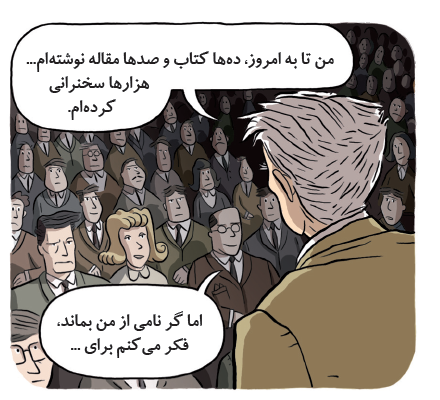 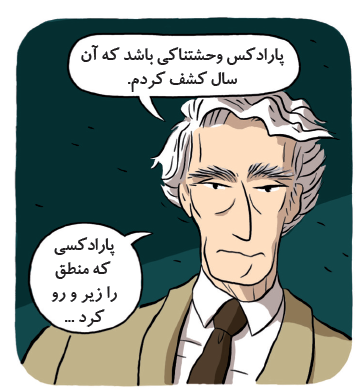 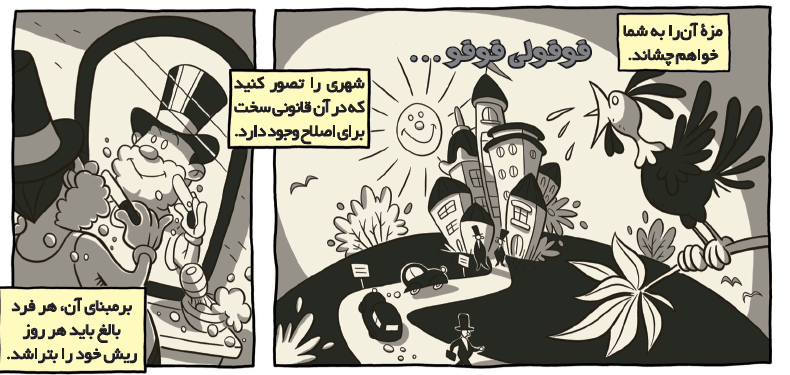 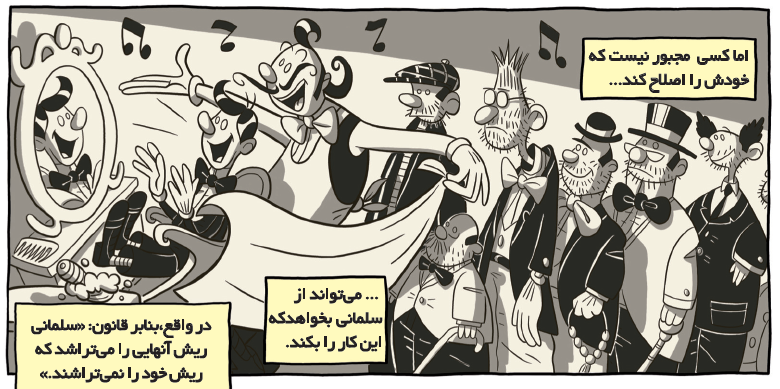 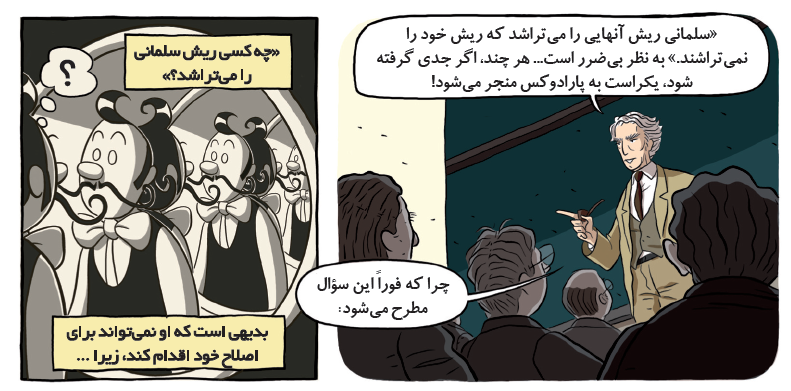 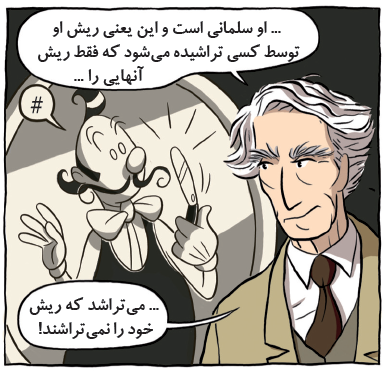 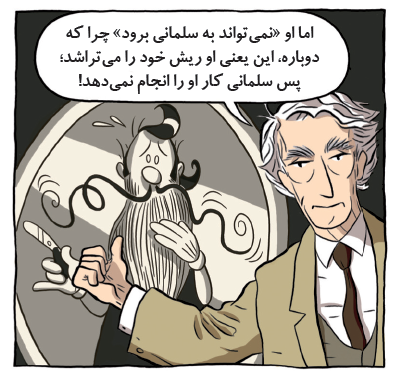 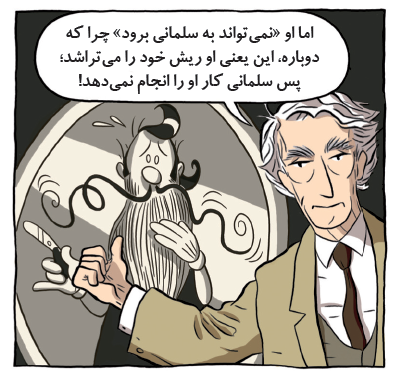 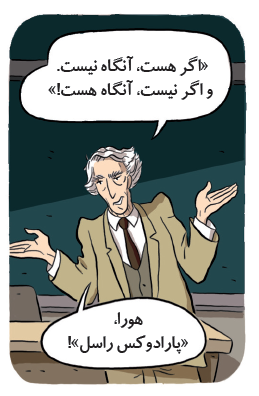 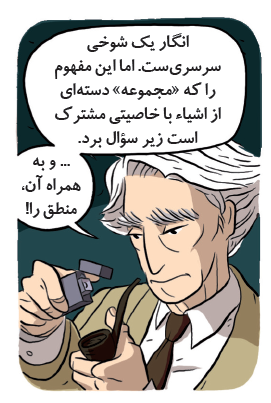 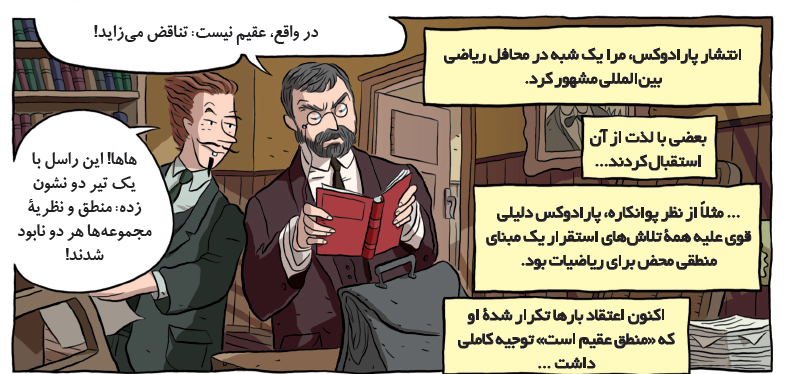 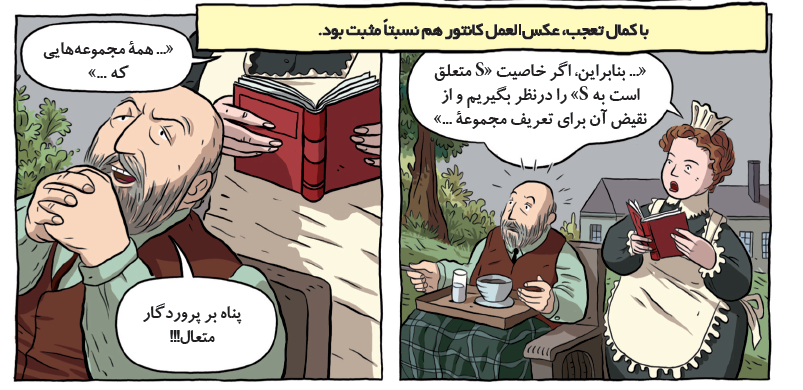 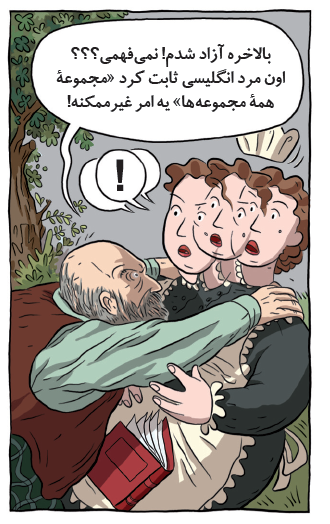 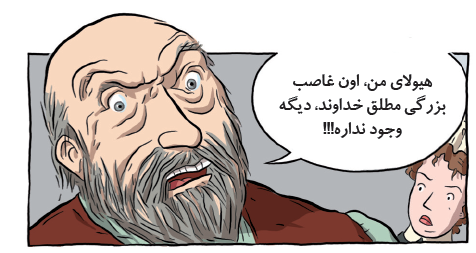 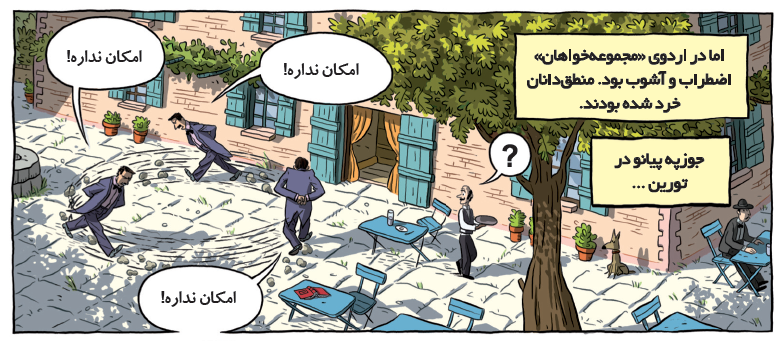 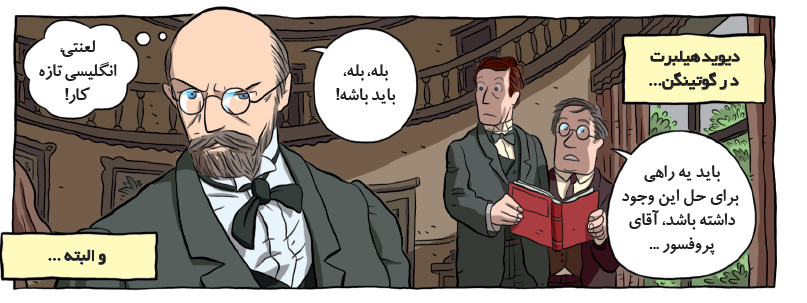 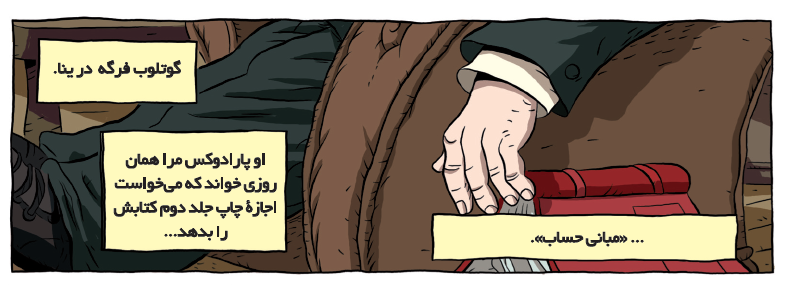 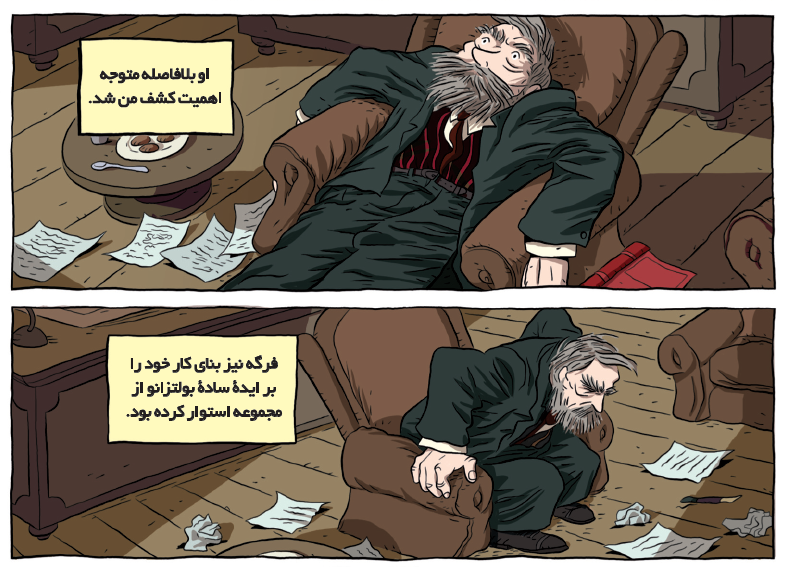 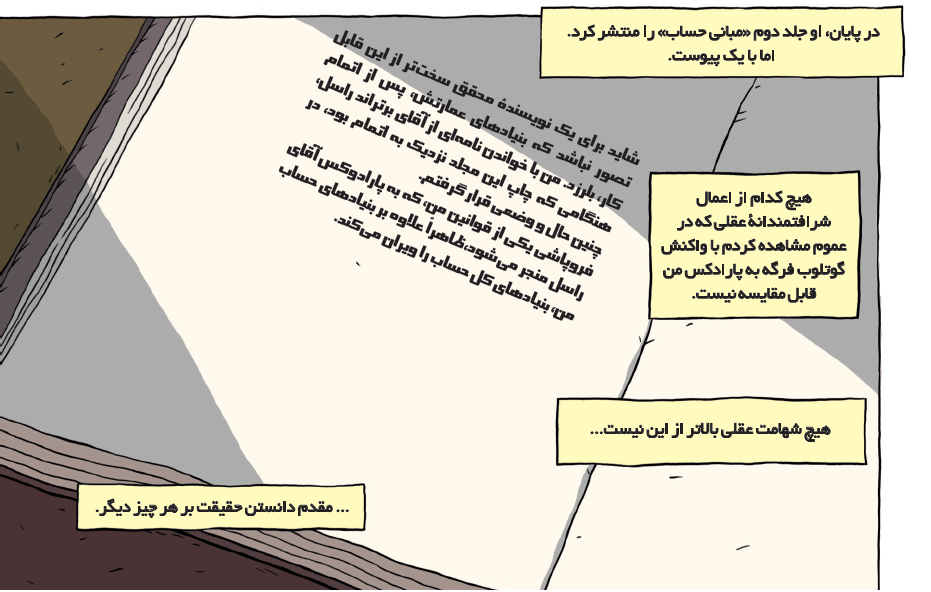 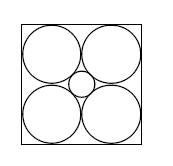